Η ΟΜΟΡΦΙΑ ΔΕΝ ΕIΝΑΙ ΤΟ ΠΑΝ

ΚΑΤΕΡΙΝΑ ΜΠΑΛΝΤΑ 
ΜΑΘΗΤΡΙΑ ΤΟΥ
11ου  ΓΥΜΝΑΣΙΟΥ ΠΑΤΡΩΝ

ΤΜΗΜΑ Α4
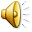 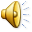 Το έλατο και η βάτος
Ζούσε κάποτε σε ένα πυκνό δάσος
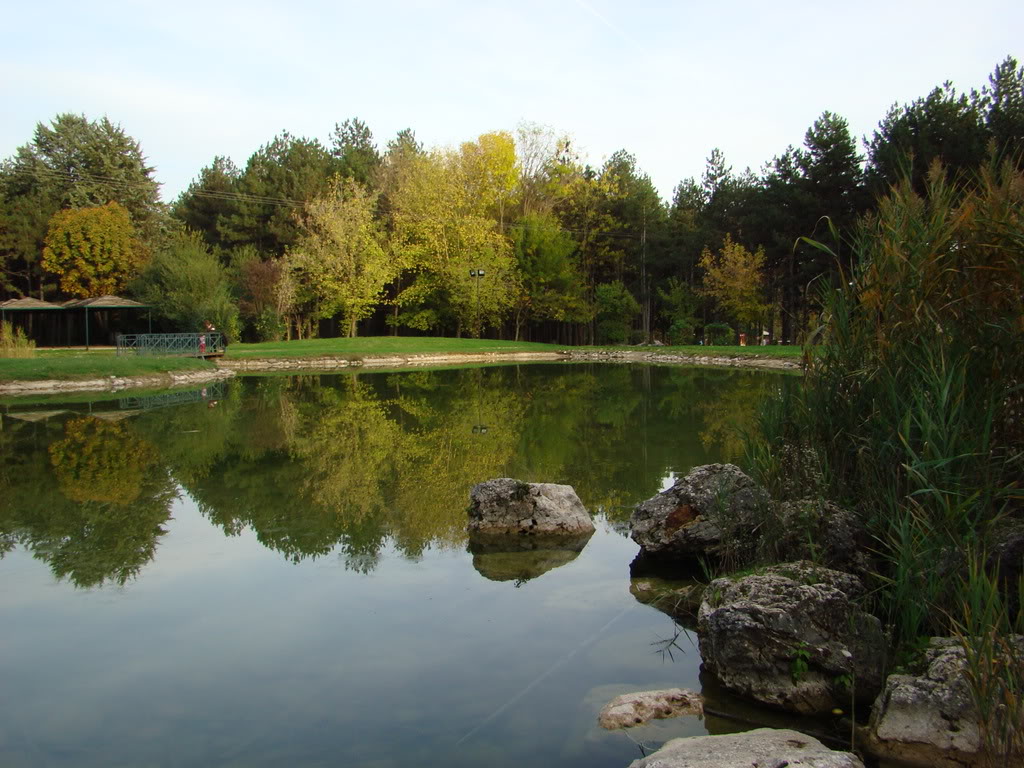 ένα έλατο
και μια βάτος.
Το έλατο ήταν ψηλό όμορφο και περήφανο.
Η βάτος ήταν μικρή και ταπεινή, αλλά όχι και τόσο  όμορφη.
Το έλατο ήταν αγενές και κορόιδευε τη βάτο λέγοντάς της πως είναι πολύ άσχημη  και καθόλου όμορφη.
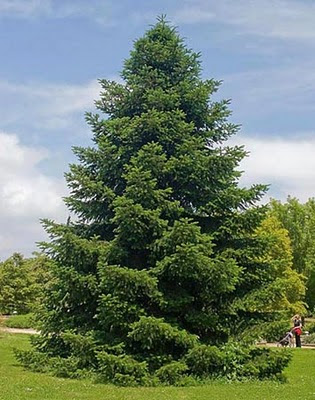 . Η βάτος πικράθηκε πολύ και μια μέρα μην αντέχοντάς το άλλο, του είπε:  Έλατο μπορεί τώρα να περηφανεύεσαι, αλλά, όταν θα έρθουν οι υλοτόμοι, θα εύχεσαι να ήσουν μια ταπεινή βάτος, παρά ένα περήφανο  έλατο.
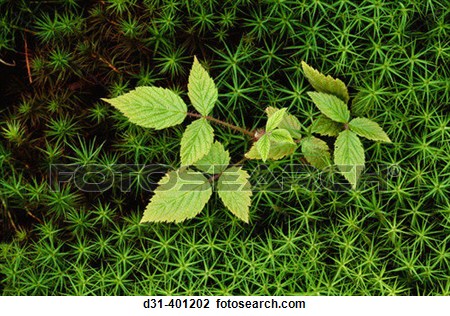 Το έλατο ντροπιάστηκε και δεν ξανακορόιδεψε την βάτο.
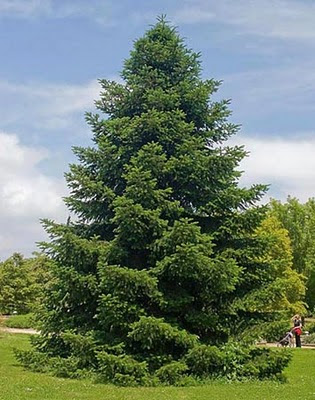 Ο μύθος αυτός μας δείχνει πως η εξωτερική ομορφιά  δεν είναι πολύ σημαντική. Πρέπει να εκτιμάμε τα  προτερήματά μας και να μην κοροϊδεύουμε τους  άλλους για τα μειονεκτήματά τους.
Η ομορφιά δεν είναι το παν.